Combination nanomedicines for cancer therapy
Mujeebat Bashiru and Dr. Noureen Siraj 
Department of Chemistry, University of Arkansas at Little Rock AR 72204
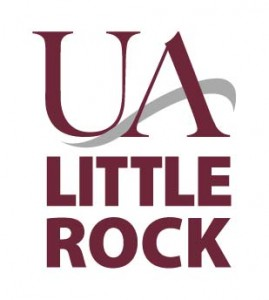 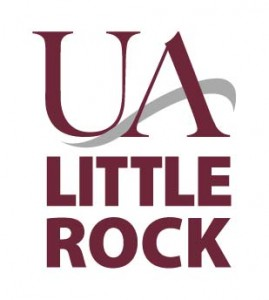 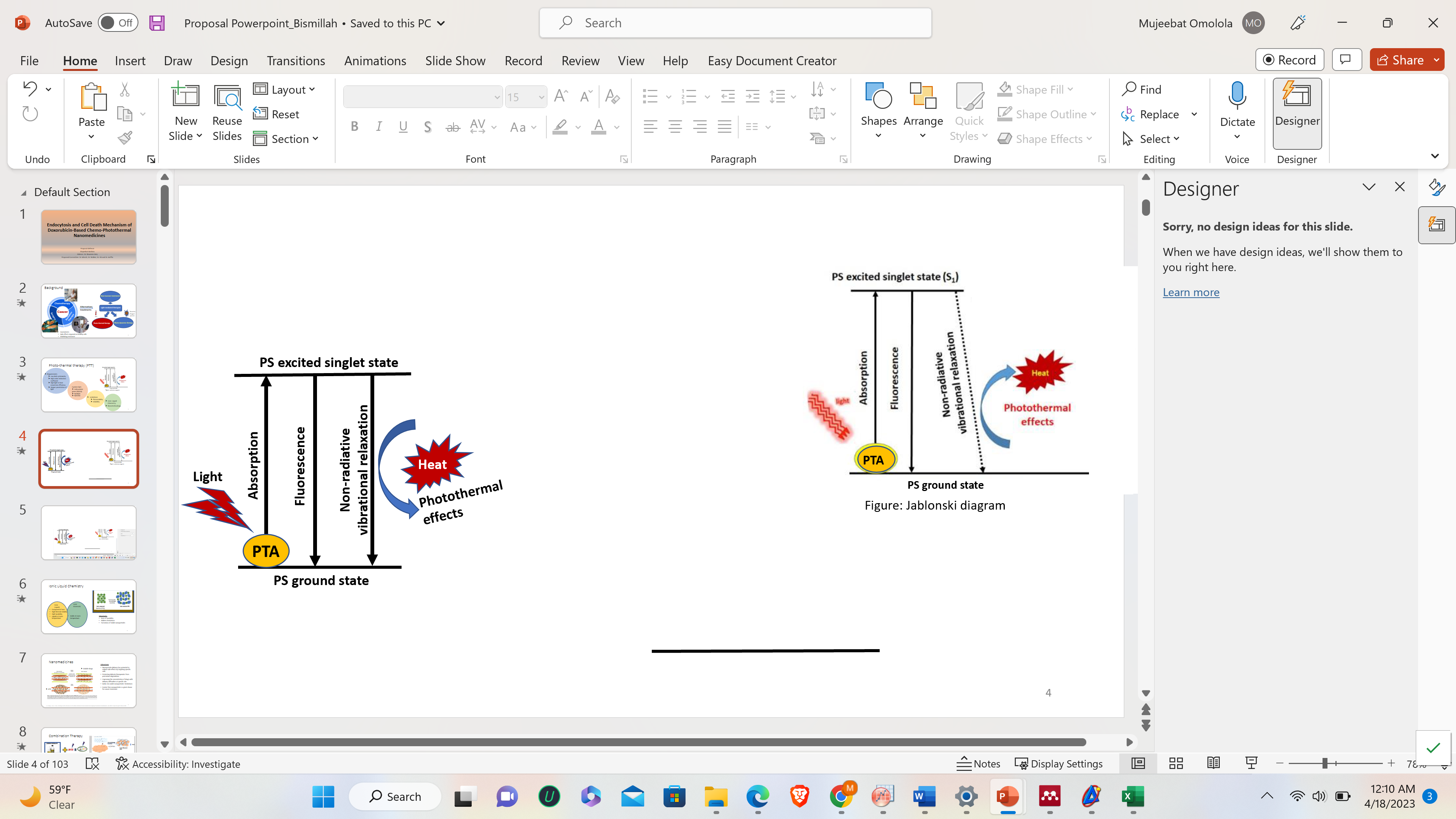 Jablonski diagram
Abstract
Cell death mechanism
Photophysical characterization
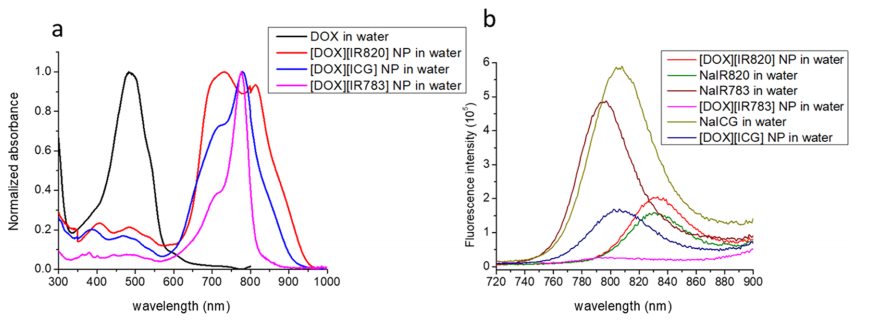 Flow cytometry using YO-PRO/PI Stainer
Nanomedicines derived from combination ionic nanomaterials (INMs) offer synergistic therapy for effective treatment of cancer. This approach addresses the limitations of conventional treatment options and offers active targeting of tumors due to EPR effect
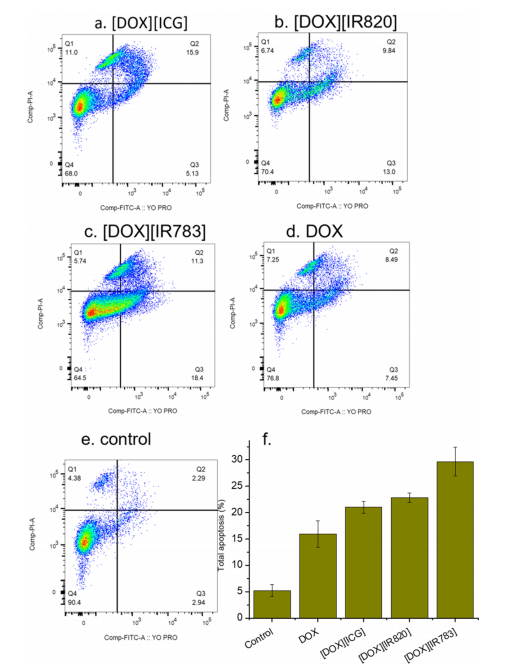 Limitations of conventional treatments
Invasiveness, side effects on healthy cells, multidrug resistance
Alternatives
Light mediated therapies (photothermal therapies)
In-vitro Results- Cytotoxicity on MCF-7 cells
In-vitro PTT behavior of INMs
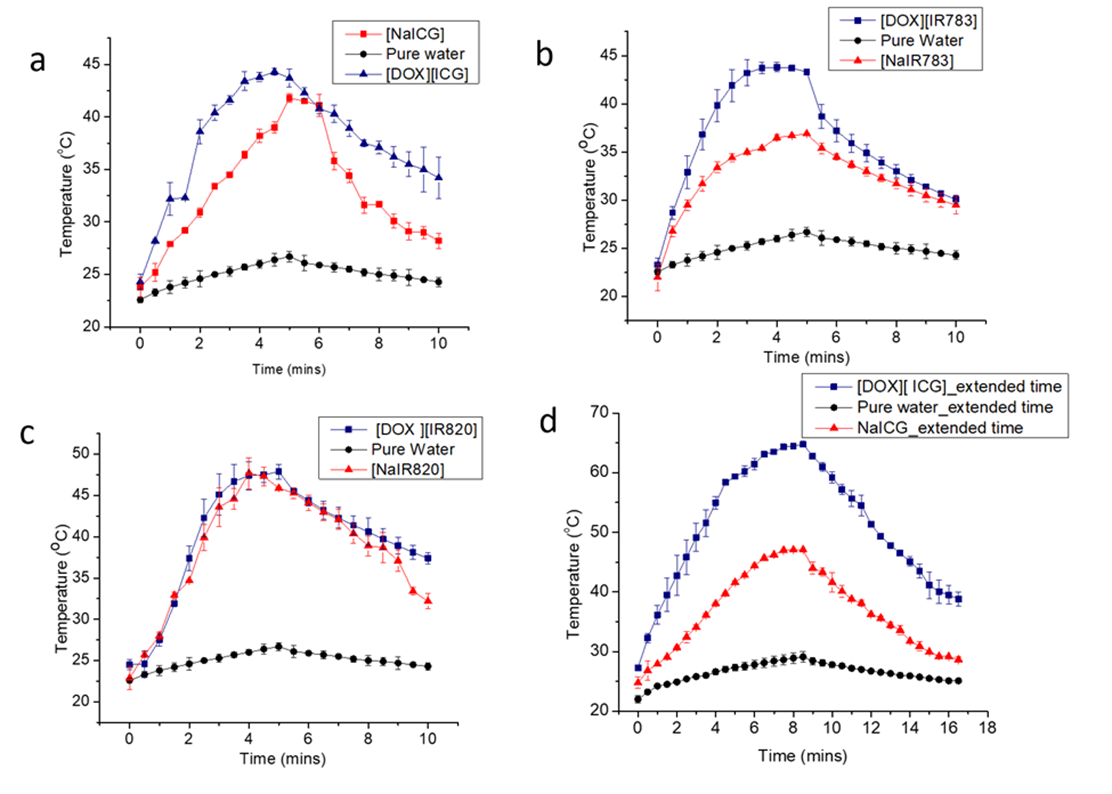 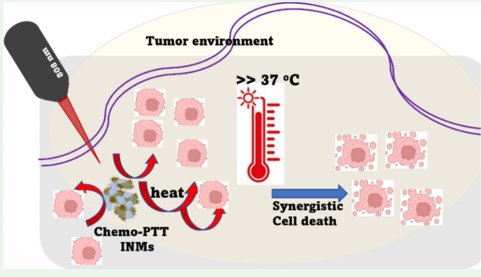 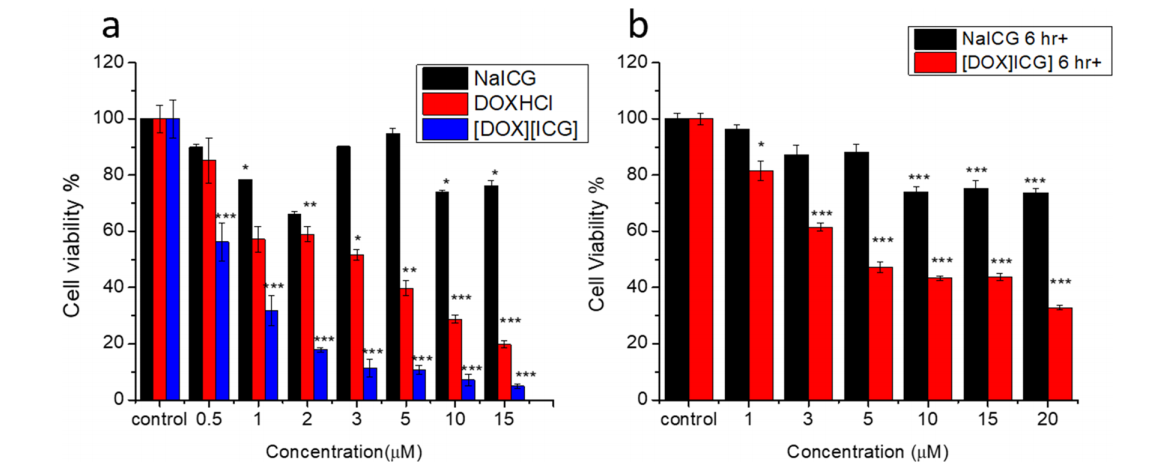 Conclusion
Introduction
Doxorubicin based-chemo PTT combination INMs show synergistic anticacer effects
INMs show enhanced PTT behavior leading to improved cytotoxicity compared to parent drugs.
Enhanced cellular uptake of INMs within key organelle (nucleus and lysosome) results in improved cytotoxicity
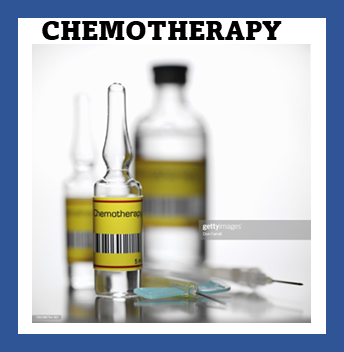 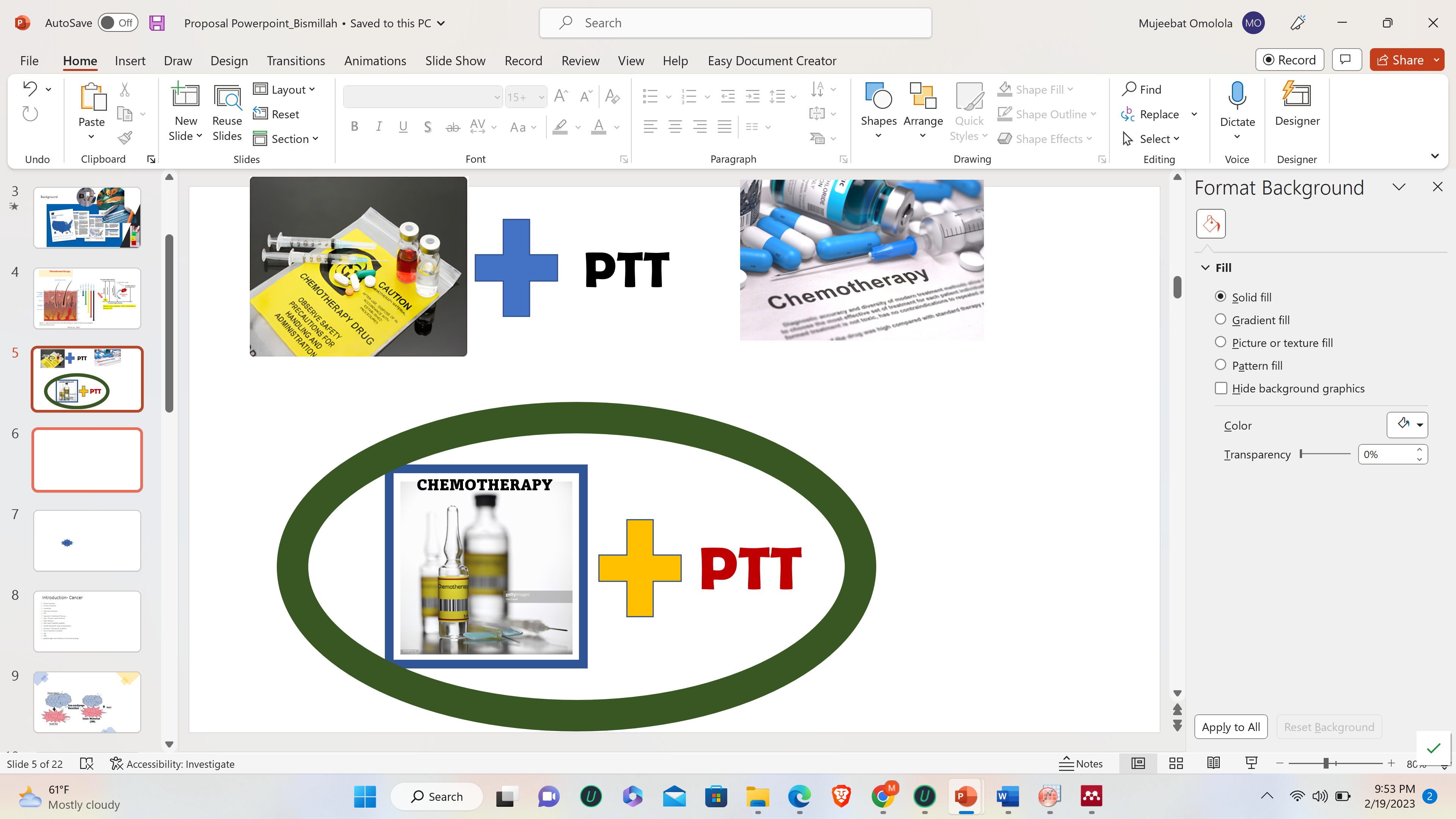 PTT
(FDA approved)
Ionic material synthesis
Future works
Subcellular localization of INMs
IC50 (µM) and combination Index (CI) results
r.t, 24 hrs
In-vivo effect of chemo-PTT INMs in mouse models, pharmacokinetics of INMs (elimination half-life)
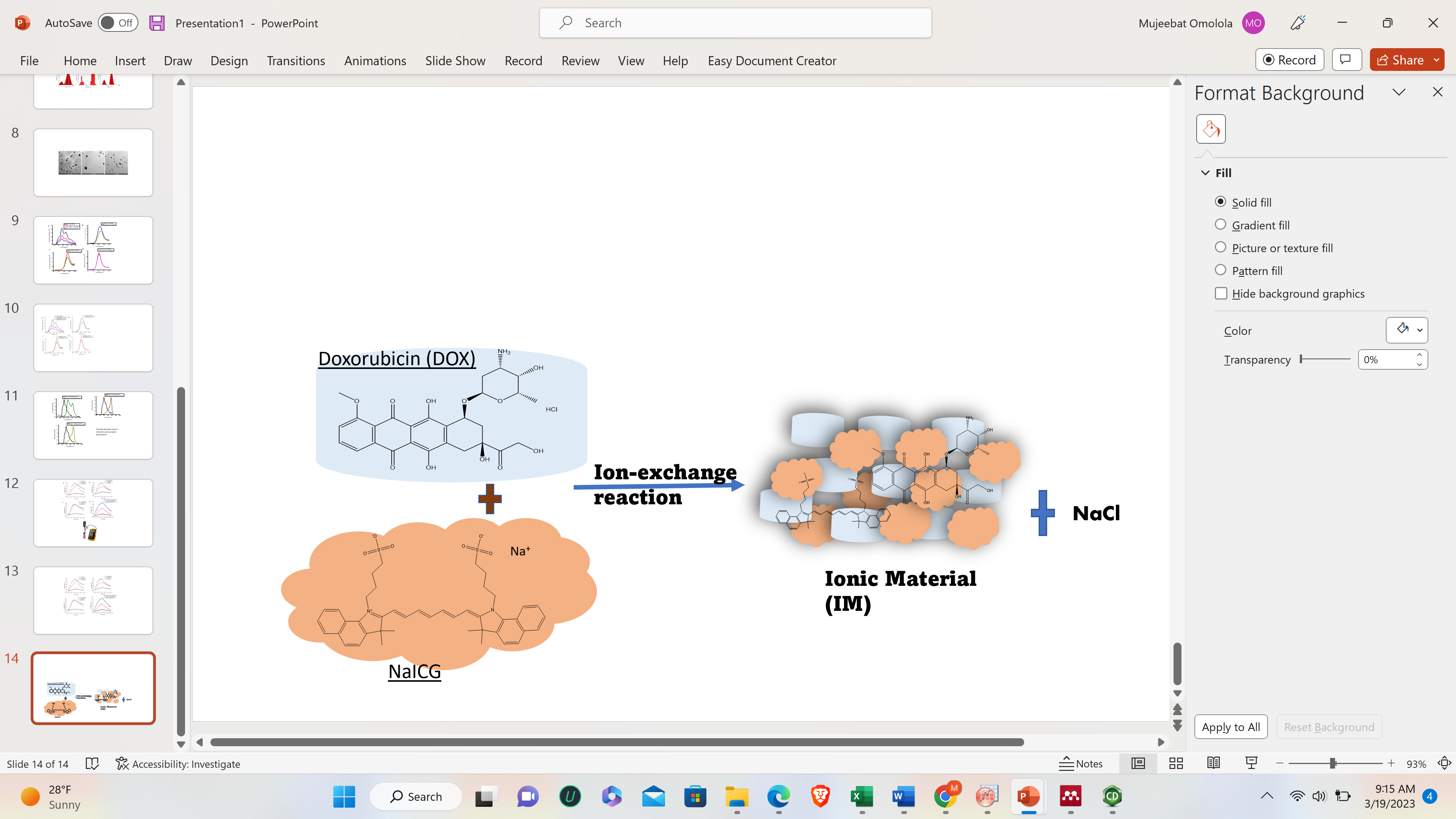 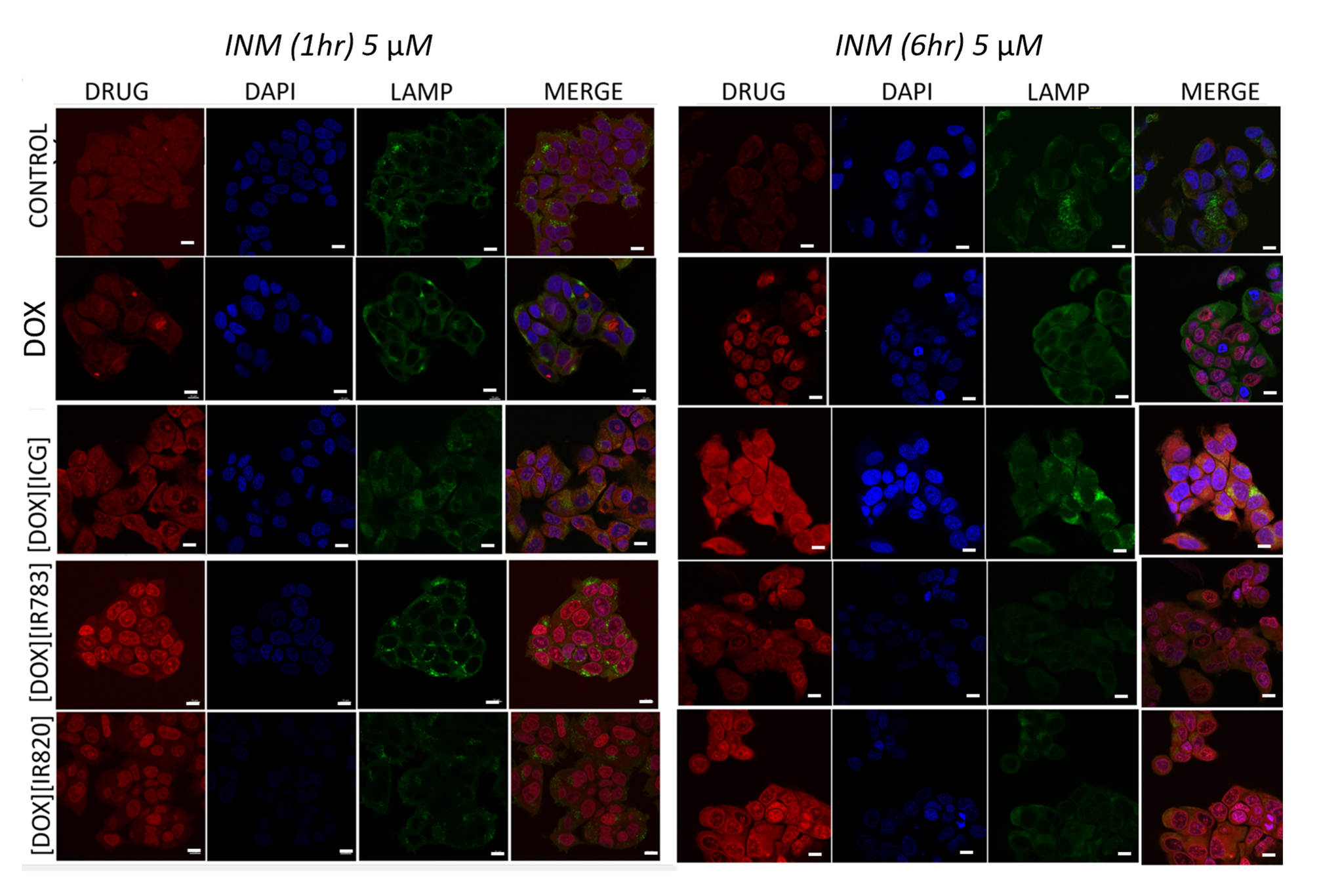 References
(FDA approved)
Dissolved in water
1. 	Tunçel, A., and Yurt, F. (2022) Chemo-Photothermal Combination Therapy of HER-2 Overexpressing Breast Cancer Cells with Dual-Ordered Mesoporous Carbon@Silica Nanocomposite. Appl. Biochem. Biotechnol.: 1904–1927.
2. 	Jiang, Y., Huang, C., and Luan, Y. (2020) Lactosylated IR820/dox co-assembled nanodrug for synergetic antitumour therapy. Int. J. Nanomedicine 15: 4431–4440.
3. 	Macchi, S., Jalihal, A., Hooshmand, N., Zubair, M., Jenkins, S., Alwan, N., El-Sayed, M., Ali, N., Griffin, R. J., and Siraj, N. (2022)  Enhanced photothermal heating and combination therapy of NIR dye via conversion to self-assembled ionic nanomaterials . J. Mater.
[DOX][NIR]
NaICG, 
NaIR820 
NaIR783
.
Nanoparticle significance
Enhanced permeability and retention effect (EPR)
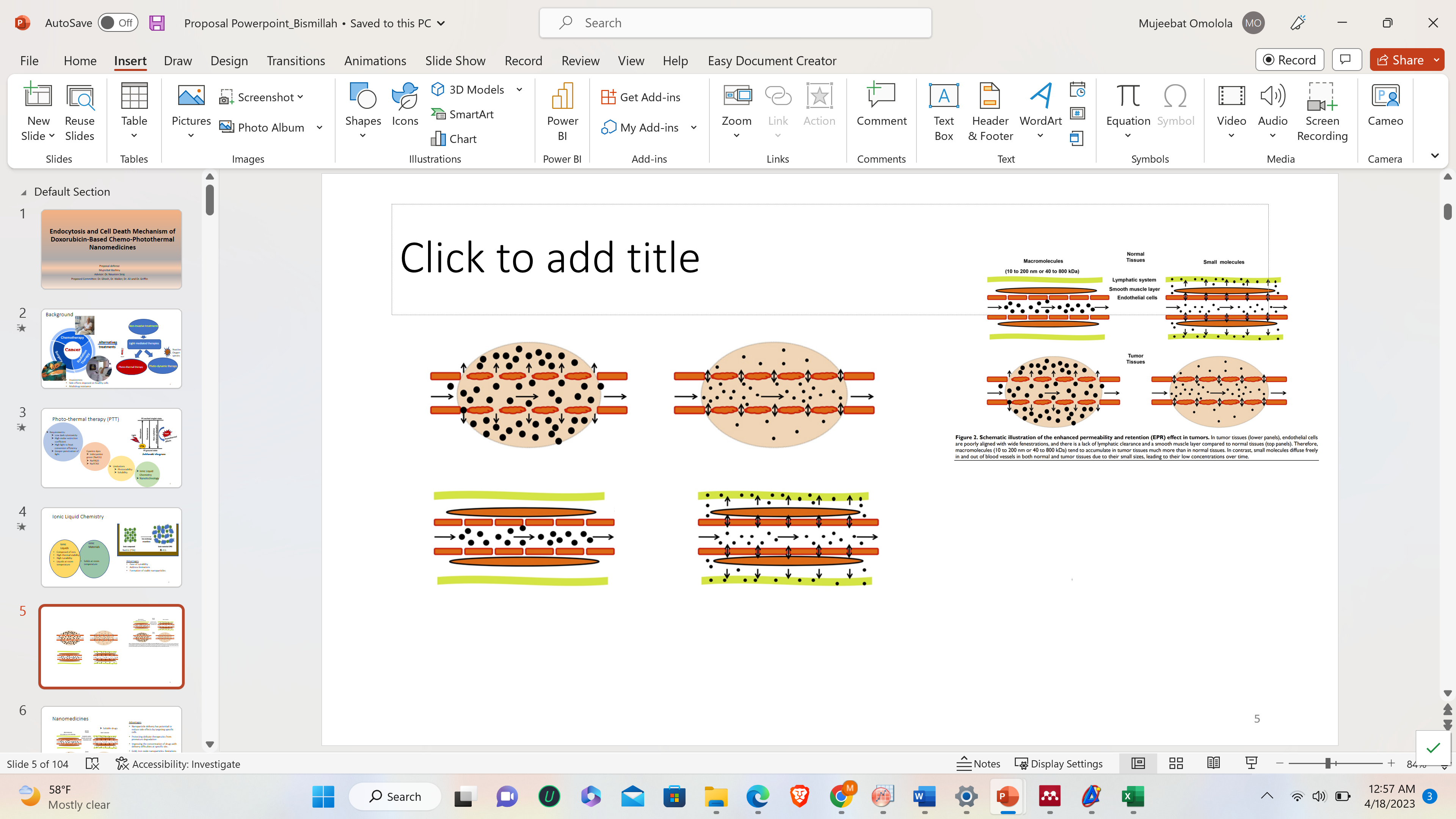 Tumor 
tissues
Acknowledgements
Siraj lab, UA Little Rock Chemistry Department 
Signature Experience Award
 NSF 1833004
Arkansas INBRE P20 GM103429
Nanoparticles						 soluble drugs
Normal tissues
Scale bar rep 10  µm
Li, R., Zheng, K., Yuan, C., Chen, Z., & Huang, M. (2017). Be active or not: The relative contribution of active and passive tumor targeting of nanomaterials. Nanotheranostics, 1(4), 346–357. https://doi.org/10.7150/ntno.19380
Nanomedicines derived from combination ionic nanomaterials (INMs) offer synergistic therapy for effective treatment of cancer. This approach addresses the limitations of conventional treatment options and offers active targeting of tumors due to EPR effect.
Nanomedicines derived from combination ionic nanomaterials (INMs) offer synergistic therapy for effective treatment of cancer. This approach addresses the limitations of conventional treatment options and offers active targeting of tumors due to EPR effect